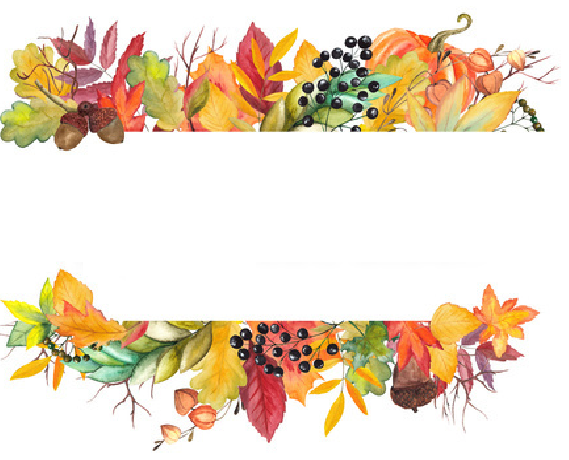 A spasso nelle stagioni: 
è autunno

Doc. Anna Toscano
Classe 4D Capoluogo
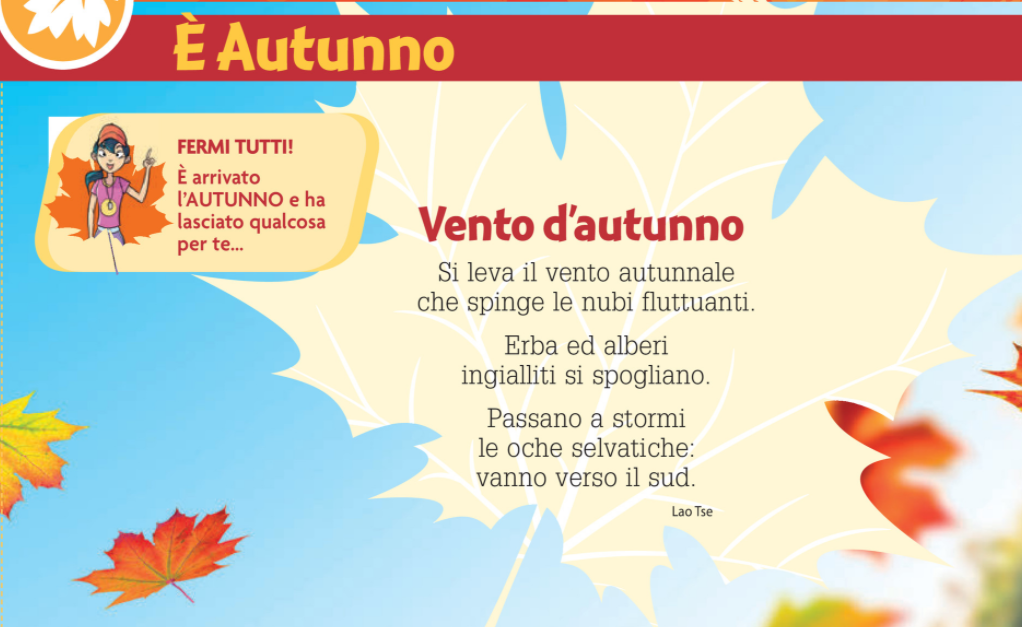 Questa attività la puoi trovare sul libro di testo  «Facciamo squadra- Linguaggi» a pag 54.
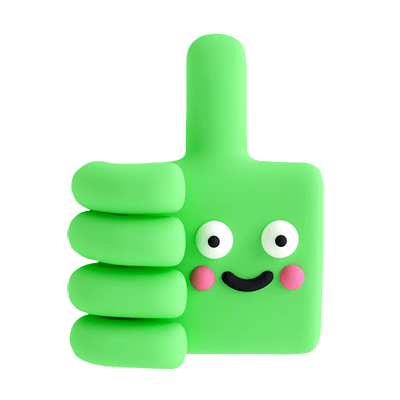 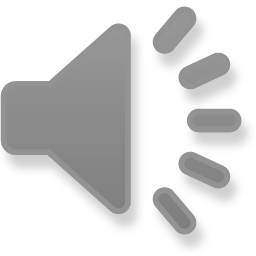 AUDIOLETTURAO
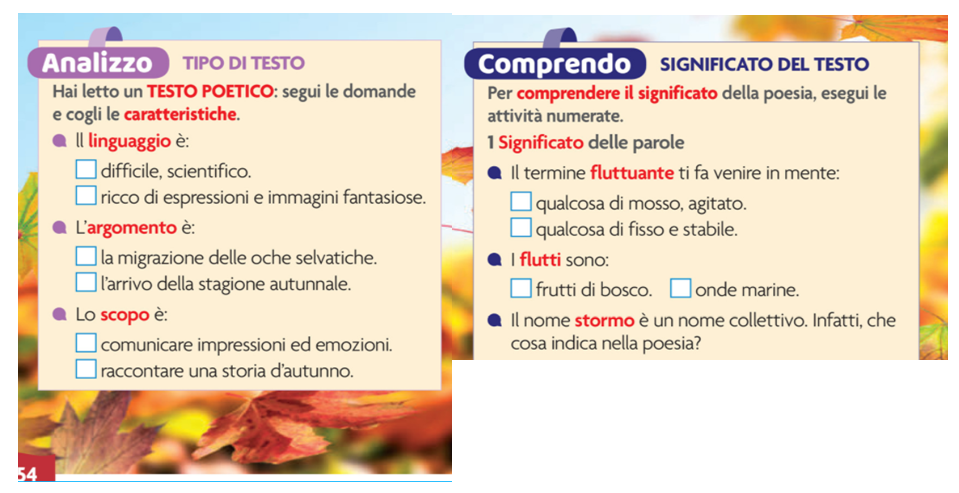 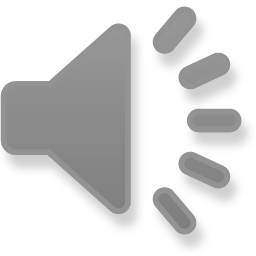 I nomi collettivi
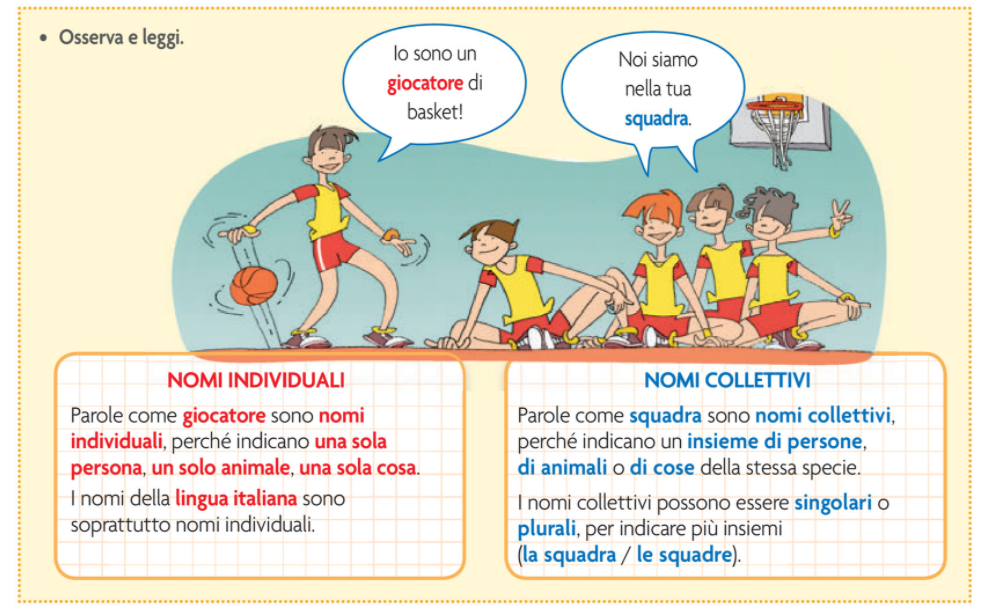 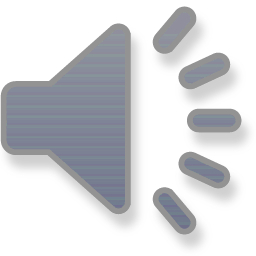 Ricordati che puoi consultare il testo in formato digitale all’indirizzo sotto indicato!
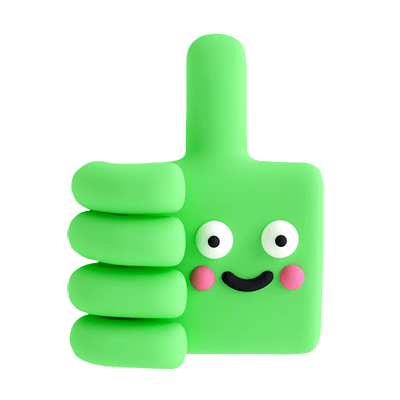 https://digimparoprimaria.capitello.it/app/collections/COLCPT_FACCIAMOSQUADRALEGGE4?prependCollection=undefined